ATIVIDADES COM FOCO NO ACOMPANHAMENTO DAS APRENDIZAGENS
Atividade de Matemática – 7º Ano
Fração e seus significados: como parte de
inteiros, resultado da divisão, razão e operador


HABILIDADE:

(EF07MA09) Utilizar, na resolução de problemas, a associação entre razão e fração, como a
fração 2/3 para expressar a razão de duas partes de uma grandeza para três partes da mesma
ou três partes de outra grandeza.
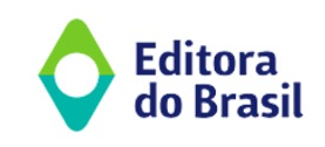 Atividade de Matemática – 7º Ano
a) 10 balas 
b) 15 balas 
c) 20 balas 
d) 25 balas
a) 2 pedaços 
b) 3 pedaços 
c) 6 pedaços 
d) 7 pedaços
a) 4 alunos 
b) 15 alunos 
c) 20 alunos 
d) 24 alunos
a) 200 ml 
b) 300 ml 
c) 600 ml 
d) 800 ml
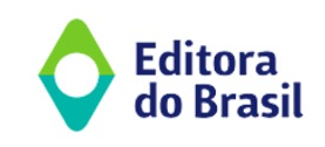 Atividade de Matemática – 7º Ano
a) 1 parte 
b) 2 partes 
c) 4 partes 
d) 6 partes
a) 2 fatias 
b) 4 fatias 
c) 6 fatias 
d) 8 fatias
a) 10 alunos 
b) 15 alunos 
c) 20 alunos 
d) 25 alunos
a) 4 alunos 
b) 8 alunos 
c) 12 alunos 
d) 16 alunos
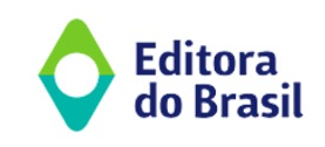 Atividade de Matemática – 7º Ano
a) 150 livros 
b) 600 livros 
c) 675 livros 
d) 900 livros
a) 60 mL 
b) 100 mL 
c) 150 mL 
d) 200 mL
a) 10 alunos 
b) 15 alunos 
c) 20 alunos 
d) 25 alunos
a) 6 funcionários 
b) 9 funcionários 
c) 12 funcionários 
d) 15 funcionários
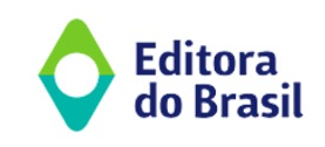 Atividade de Matemática – 7º Ano
a) 6 maçãs 
b) 12 maçãs 
c) 18 maçãs 
d) 24 maçãs
a) 6 competidores 
b) 10 competidores 
c) 15 competidores 
d) 20 competidores
a) R$ 400 
b) R$ 1.200 
c) R$ 1.200 
d) R$ 1.600
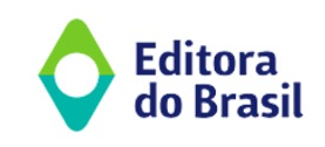